Unit-8EMBRYOLOGY
TYPES OF PLACENTA
                   Date of Lecture 23.05.2020

     




Course Instructor – Dr. Manoj Kumar Sinha
Asst. professor-cum-Jr. scientist
               Department of veterinary Anatomy
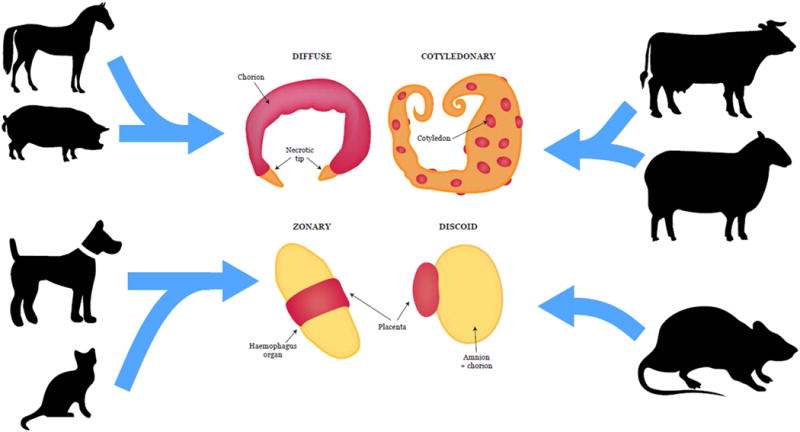 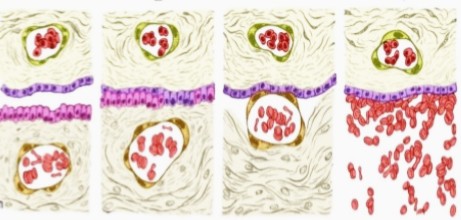 TYPES OF PLACENTA
The types of placenta is classified on different ways and varied from species to species :
1) Classification on the Basis of Mode of Attachment : It can be classified on the basis of mode of attachment of the chorion to maternal tissue (endometrium) – Three types 
Folded Placenta: The surface of chorion and endometrium are interlocked by means of primary and secondary ridges and infoldings  Eg. Sow
Villous Placenta: The surface of chorion bears villi made up of vascular mesenchymal cones surrounded by trophoblastic and binucleated giant cell. Theses villi either penetrate directly into endometrium Eg. Bitch or simply interdigitate with vascular folds of endometrium eg, Mare and cow , In monkey the chorionic villi are exposed to mternal blood 
Labryrinthine Plcenta: The chorionic protrusion forming network called chorionic labyrinthine placenta Eg. Canines
2)  Classification Based on Distribution of Chorionic villi : 
i)     Diffuse Placenta : Eg. Horse, Pig, lemur and Camel
The chorionic villi are scattered all over the surface of chorion, thus it forms multiple contact between chorion and uterine tissue
ii)   Cotyledonary placenta : Eg.Ruminants (cud chewing) Cow, Goat,Sheep and Deer . 
The chorionic villi are present on multiple button like caruncles
The tuffts of chorionic villi is called cotyledones which fuses with uterine caruncles to form cotyledonary placenta 
In ruminants uterus 90-100 carancules are present and arranged into 4 rows which become highly developed on the 30th day of fertilization 
The uterine caruncles are convex in cow and concave in ewe
continue….
Continue..
iii) Zonary Placenta : Eg. Carnivores (Dog and Cat),  Raccoon has incomplete zonry placenta
The chorionic villi are develop in the form of belt or girdle like  band around the middle of their blastocyst or chorionic sac which is elliptical in shape
iv)  Discoidal Placenta: Eg. Human, Monkey Bat Rodents and Rabbit 
The chorionic villi are located on a large flattened area in the form of circular disc or plate on the dorsal surface of blastocyst (Monodiscoidal)
In Monkey the villi are distributed in two disc, called Bidiscoidal placenta
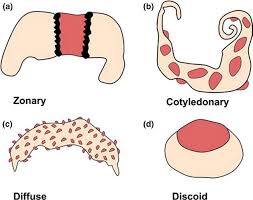 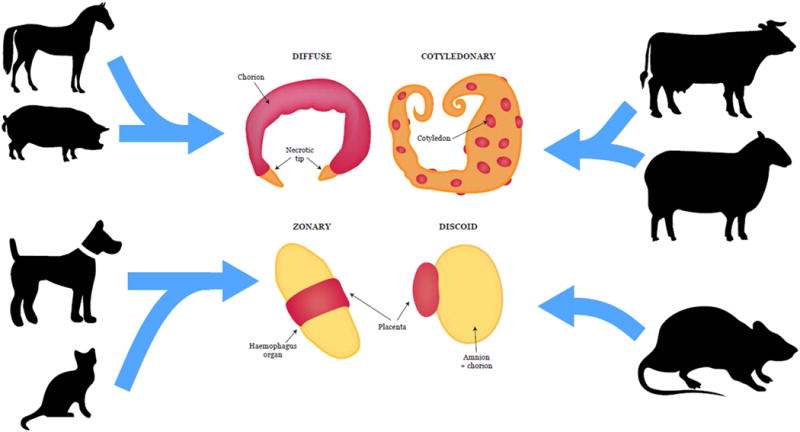 Continue…
3) Classification on the Basis of Histological Structure: 
Between the maternal and foetal blood there remain a composite layer of tissue 
In placenta formation six tissue or membranes are participated (3 layer of maternal and 3 layer of foetal tissue )
 Three layer of Foetal Side:
Chorionic epithelium –outer layer of foetal membrane derived from trophoblast
Connective tissue in the form of chorioallantoic mesoderm
Endothelium lining allantoic capillaries
Three layer of Maternal Side:
Endometrial epithelial cells
Connective tissue of the endometrium
Endothelium lining endometrial blood vessels
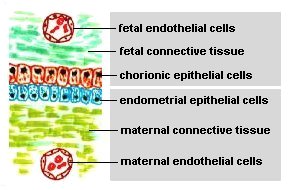 Continue..
According to these barriers there are 5 types of Placenta
1. Epithelio-Chorial Placenta : Most primitive type of placenta and all 6 layers are intact 
Epithelium of uterine mucosa and chorion are lie in apposition to each other
At the time of birth the chorion is pulled off the uterine wall without damage of maternal tissue 
This type of placenta is non-deciduate type 
Eg. Pig and Mare 
2. Syndesmo-chorial Placenta : The uterine epithelium is damaged and stromal tissue of uterus remains in contact with the trophoblast cell of the chorion ,only 5 barriers/tissues are present
Eg. Cattle, Sheep, and Deer
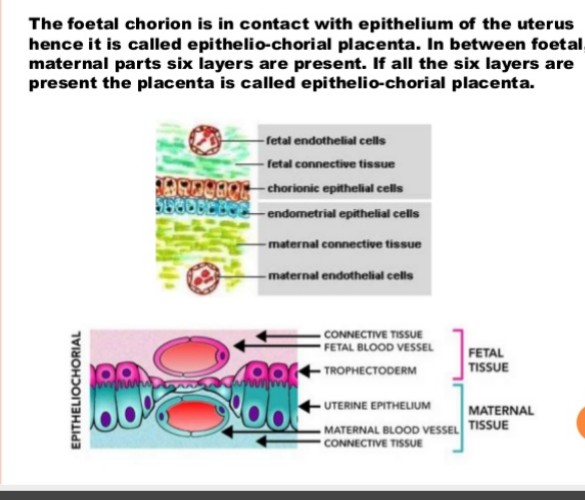 Continue…
3. Endothelio-Chorial Placenta : 
The uterine mucosa is reduced and chorionic epithelium comes in contact with endothelial wall of  the maternal (uterine) blood vessels
Only 4 barriers/tissues are present between  maternal and foetal blood streams
Eg. Carnivoers: (dog, cat, bears)
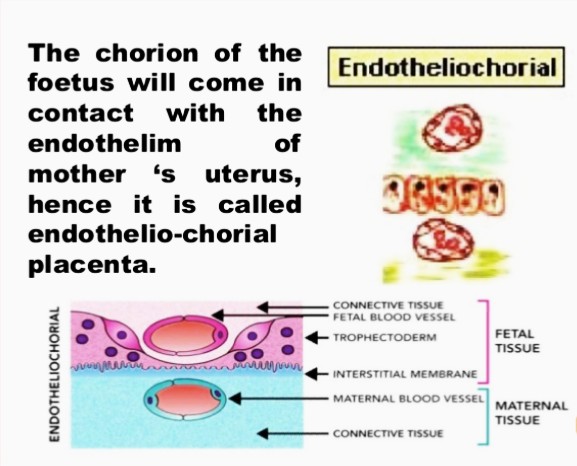 Continue…
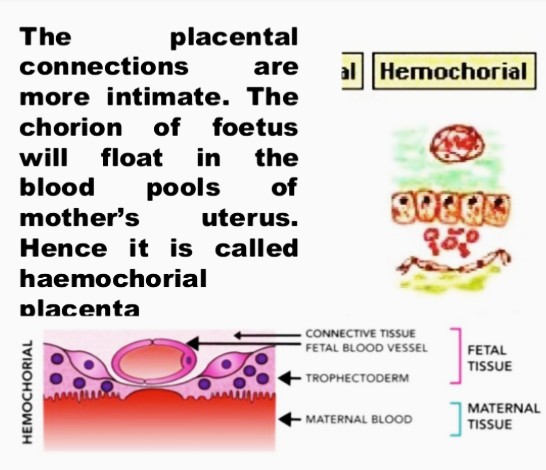 4. Haemo-Chorial Placenta: 
A reduction of three barriers i.e. The endothelial walls of maternal (uterine) blood vessels also disappear and the chorionic epithelium is bathed directly in maternal blood sinuses
Eg. Primates(Humans), Insectivores (Moles, Shrews), Chiropterans(Bat)
Continue..
5. Haemo-Endothelial Placenta: 
Only 2 barriers/tissues are present between  maternal and foetal blood streams
The chorionic villi lose their epithelial and connective tissue layer and bare endothelial lining of their blood vessels alone separates the foetal blood from the maternal blood sinuses
This is the most intimate type of union and cause extensive hemorrhage during parturition due to loss of both syntrophoblast and cytotrophoblast
Eg. Higher Rodents (Rat, Guinea Pig and Rabbit)
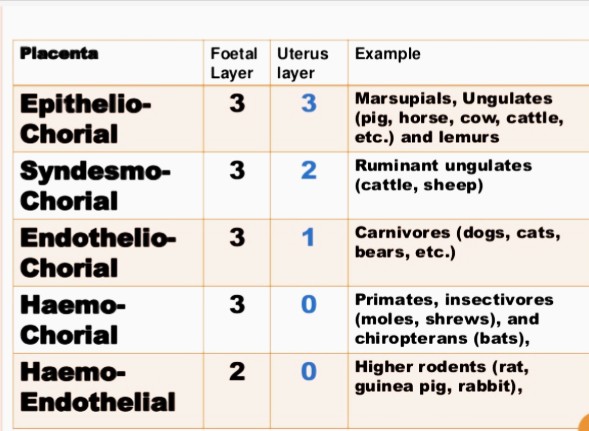 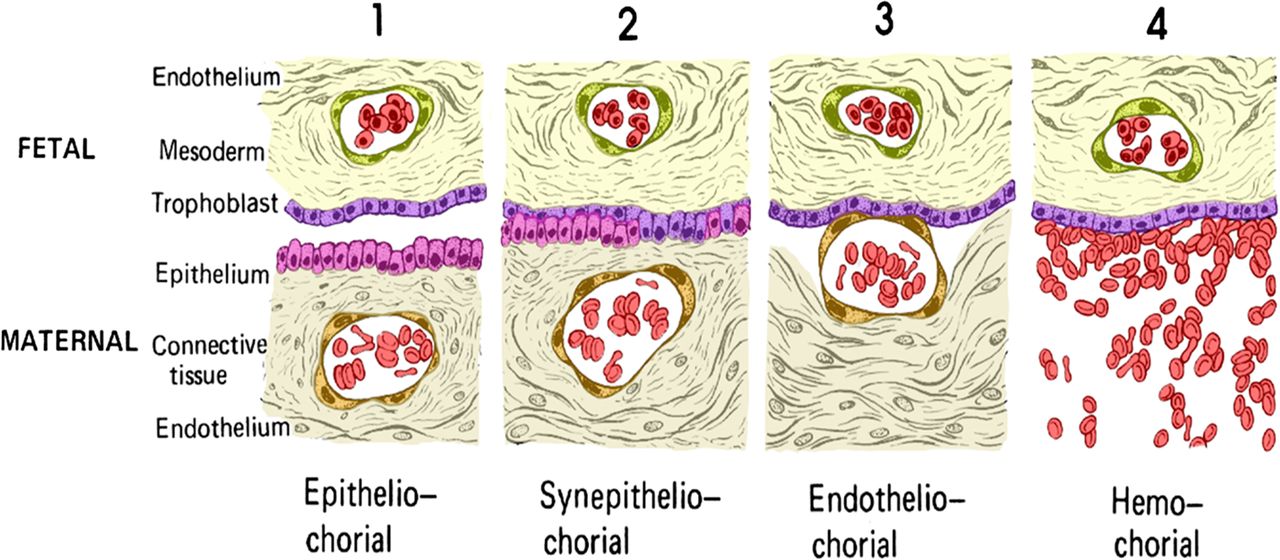 THANK YOU
For your kind attention….